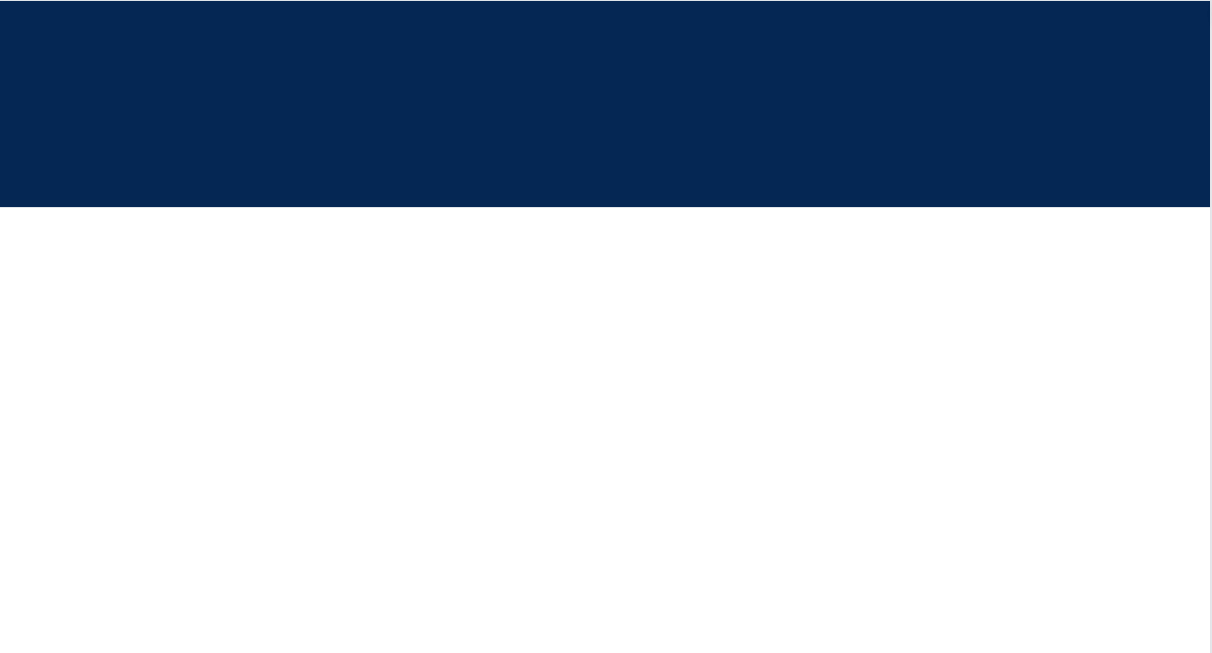 Algorithms: story maps
Ngarrindjeri weaving
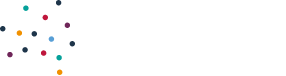 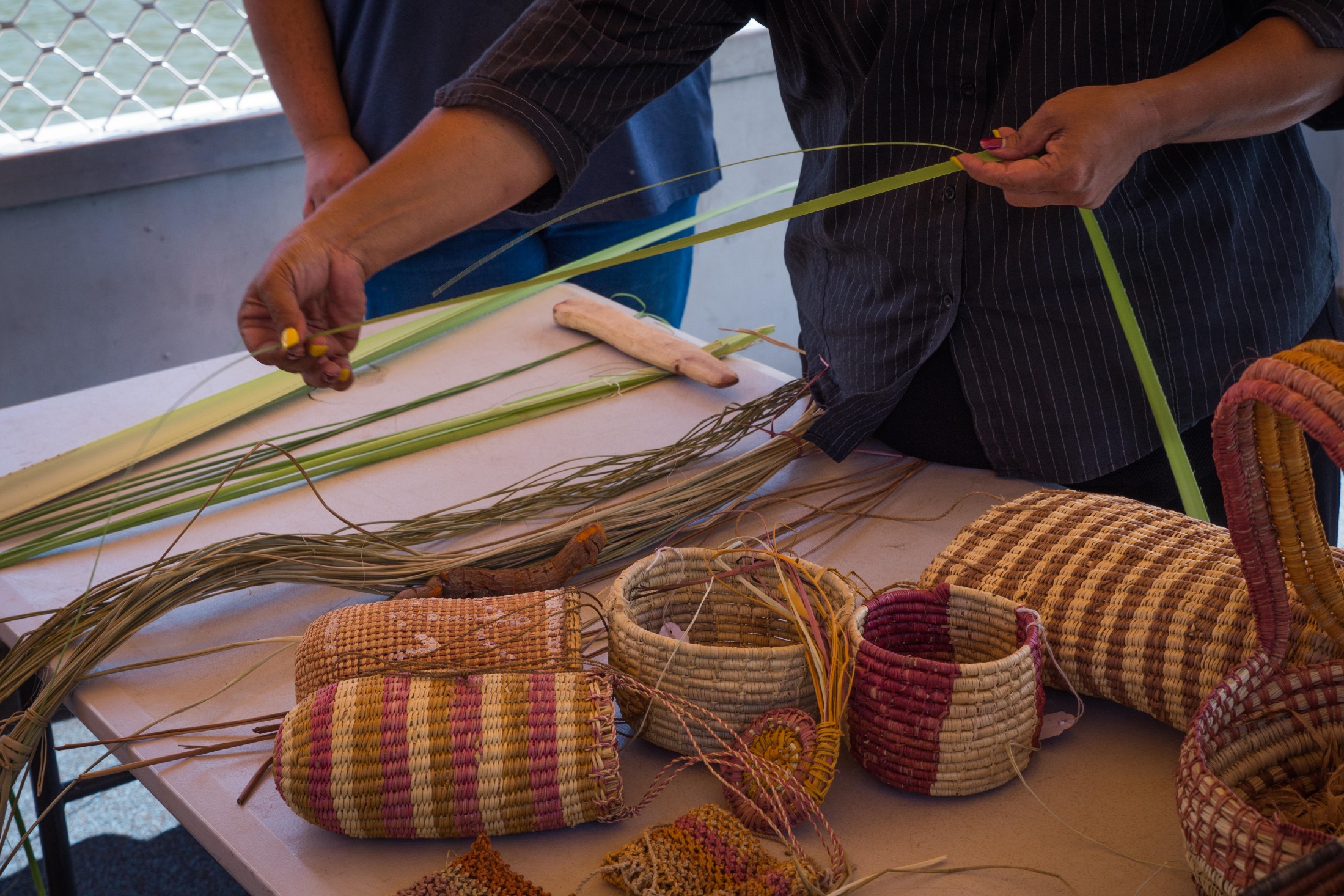 Digital Technologies Hub is brought to you by the Australian Government Department of Education. Creative Commons Attribution 4.0, unless otherwise indicated.
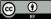 [Speaker Notes: Image source: Crystal Egan/Alamy Stock Photo]
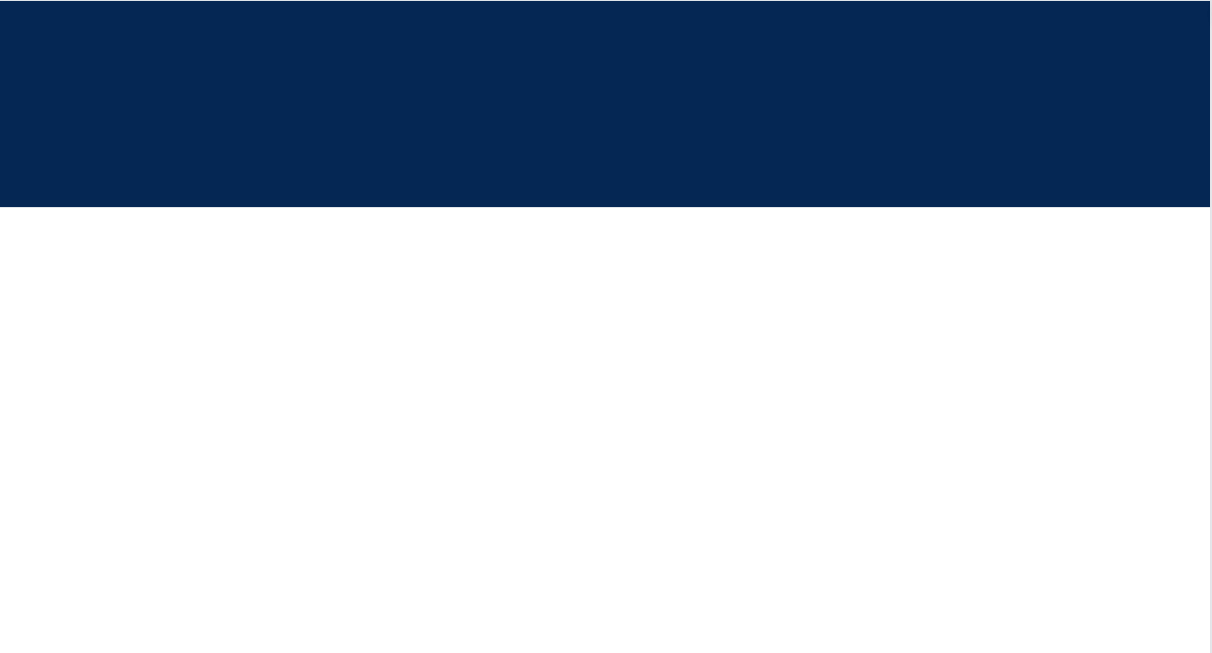 Discussion
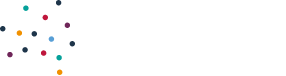 What procedures do you complete regularly?

Could you recall and share all the steps if you needed to ?

Could you recall the steps if you had not completed the procedure in a very long time?
Digital Technologies Hub is brought to you by the Australian Government Department of Education. Creative Commons Attribution 4.0, unless otherwise indicated.
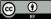 [Speaker Notes: What procedures do you complete regularly? For example, tying shoelaces, brushing teeth. As a family it might be cooking or sharing a meal together or a movie night at home, a weekend bike ride or playing a game. 
Ask students: Could you write down all the steps for one of these tasks if you needed to? 
What about if you hadn’t done it in more than a year? How good would your memory be at recalling each of the steps without forgetting anything? What about your skills completing the task? Would they be as good if you hadn’t done it in a long time or would some time practising help?]
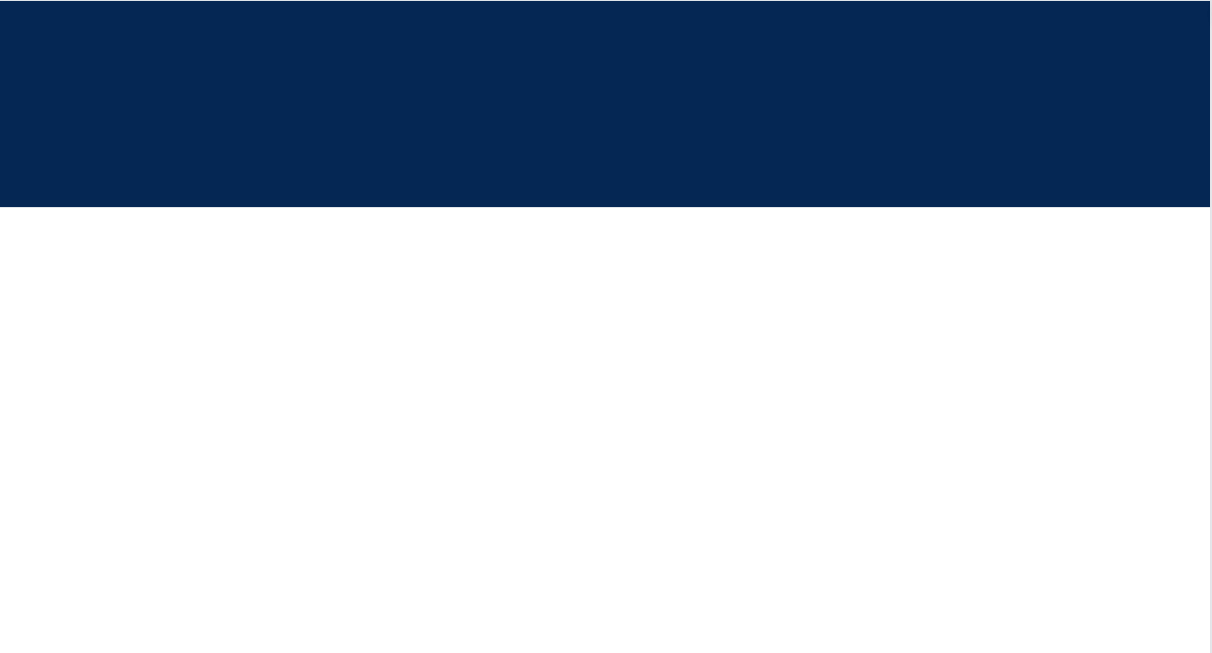 Ellen Trevorrow (Auntie Ellen) Ngarrindjeri WeavingEverything Is Connected
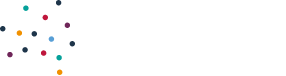 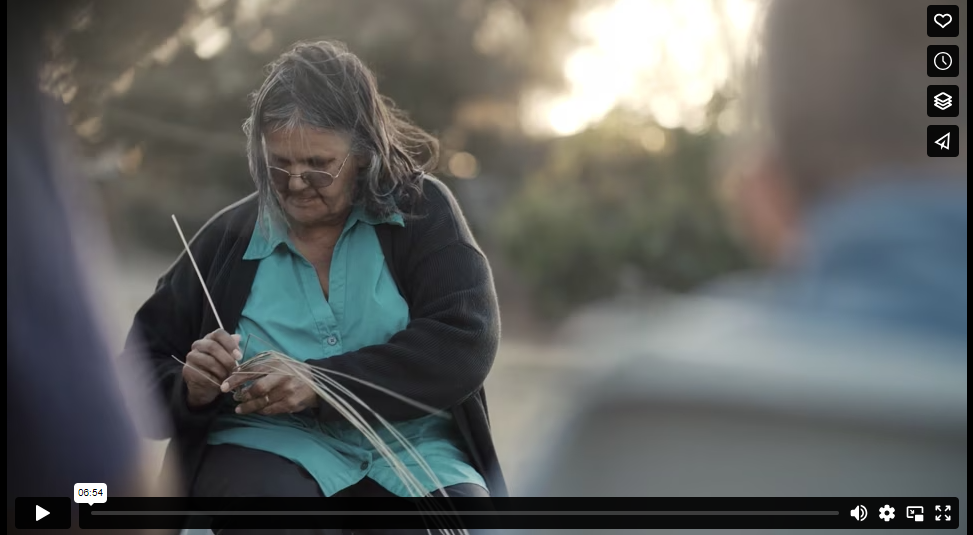 Digital Technologies Hub is brought to you by the Australian Government Department of Education. Creative Commons Attribution 4.0, unless otherwise indicated.
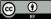 [Speaker Notes: https://vimeo.com/153710780?fbclid=IwAR2C0_X5RgojJKPfUV4nKpgPNgPFDMRtclourIeVn0Q6NSaPnAJCI6Mnw8I
https://bit.ly/Ellenweaving 
7-minute video

Older 20-minute video of the weaving process with Auntie Ellen: 
https://www.youtube.com/watch?v=dLqSiboDVFA]
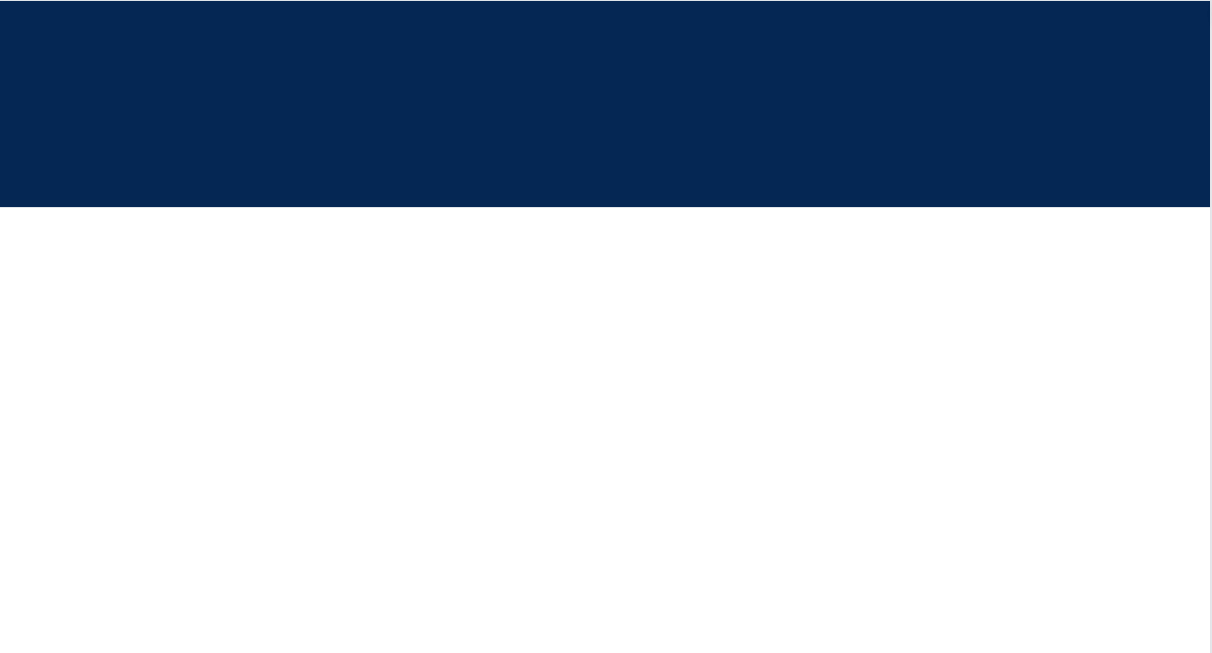 Knowledge check
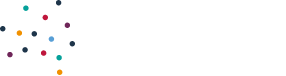 What is a procedure?

What is the procedure in the video?

Why might it be important to Ellen and her community to continue weaving?

Where and when does the weaving process start?
Digital Technologies Hub is brought to you by the Australian Government Department of Education. Creative Commons Attribution 4.0, unless otherwise indicated.
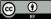 [Speaker Notes: Discuss what a procedure is. Why might it be important to Ellen and her community to continue this process? Where or when does the process start? For example, is it when they all get in the car to collect the plant materials, or is it when they start weaving together?]
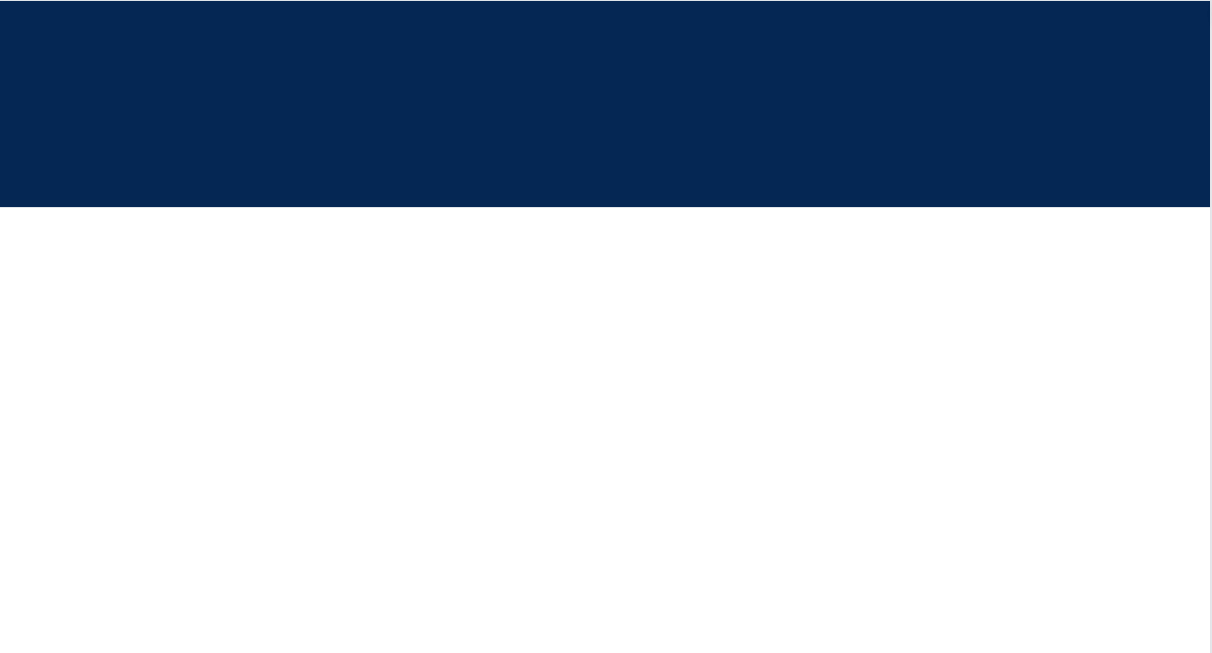 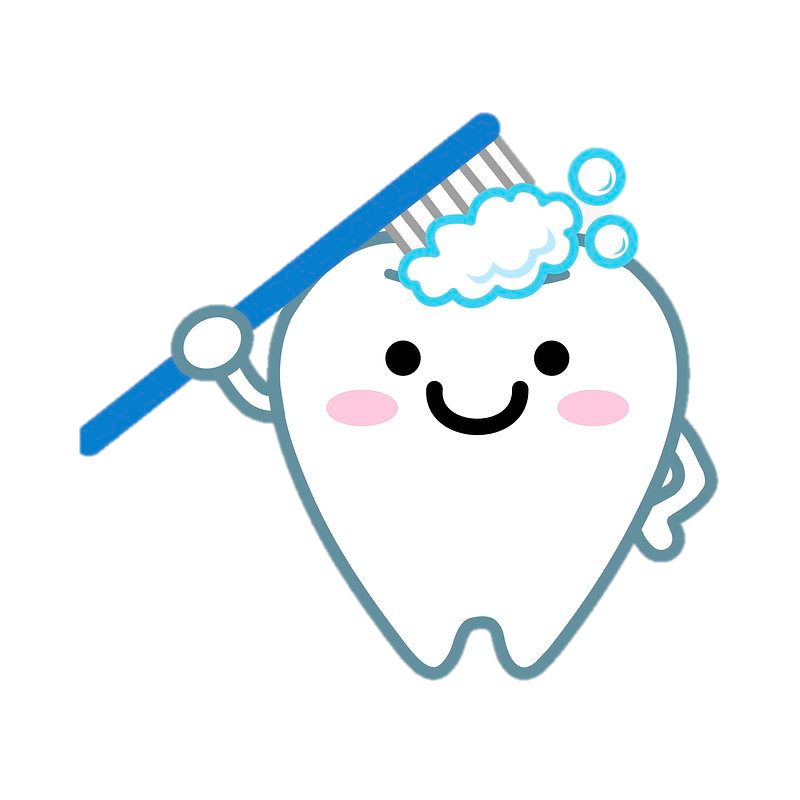 Flowcharts
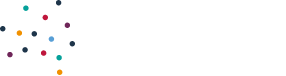 Are there details missing? How could we make it more accurate?

Could standard colours or shapes help classify choices and decisions when we create our own flowcharts?
NO
YES
Digital Technologies Hub is brought to you by the Australian Government Department of Education. Creative Commons Attribution 4.0, unless otherwise indicated.
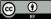 [Speaker Notes: Model a flowchart with the class using an everyday experience the class will all be familiar with. Allow for discussion and iteration of the flowchart based on the class discussion. For example, brushing your teeth or getting ready for bed. Here is an example from CSER Digital Technologies MOOC. For a more complex example visit BBC Bitesize: Iteration - https://www.bbc.co.uk/bitesize/guides/zg46tfr/revision/4
Discuss if colours or shapes might make it easier to read the flowchart. For example, if the start and stop steps were the same colour or shape, or could arrows improve understanding for the end user? Add in some of the students’ feedback.
Discuss reasons for including or excluding the whole morning routine before school. For example, each family do things differently, what time they get up, when and what they have for breakfast, how they get to school and who packs the lunches. The flowchart would be very complicated with options. This one specific task can be isolated and easily transferred to a flowchart for everyone.
Discuss different elements of the flowchart. For example, start, stop, choices and decisions, direction or flow of the chart and actions to be carried out. 
As a class, agree on any constants for everyone’s flowcharts. For example, will the start and stop be a certain colour or shape for everyone’s flowchart?
Ask class what extra information could you add to make your flowchart more detailed and accurate; for example, how much toothpaste goes on the toothbrush, where do you get the toothbrush from, do you add water to it? Where do you put it when finished? What about how to brush different sets of teeth; for example, front teeth and back teeth, top teeth and bottom teeth, and for how long?

Tooth image (CC) source: https://www.rawpixel.com/image/11419240/beaver-brushing-teeth-image-element]
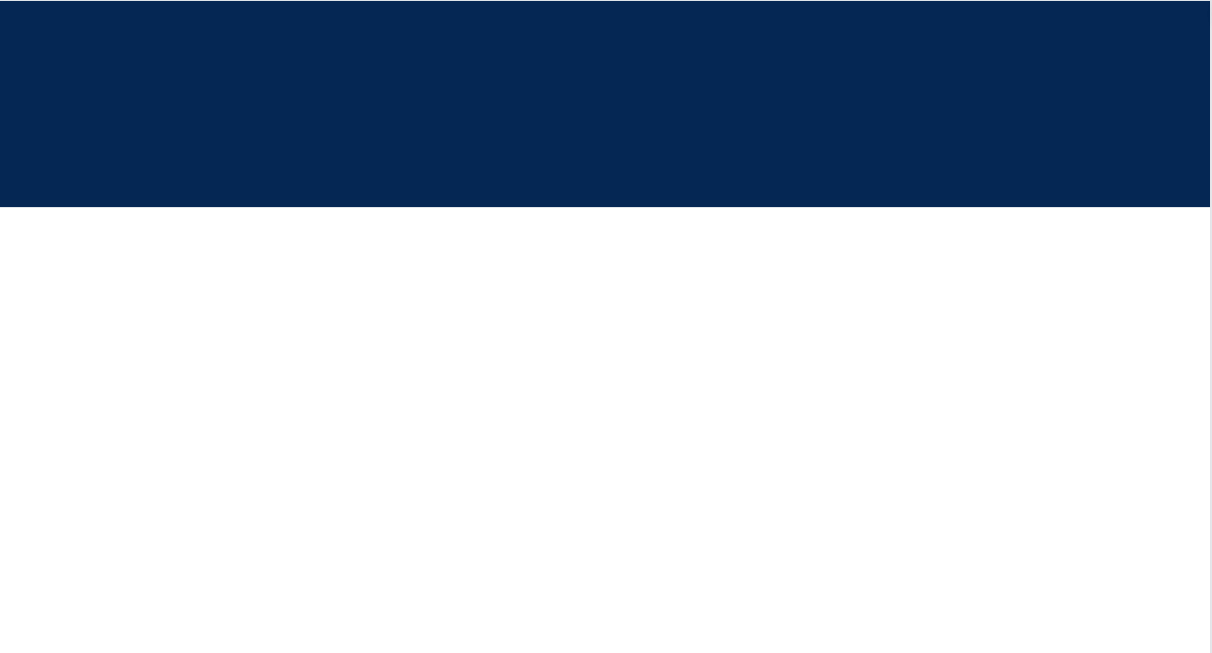 Task
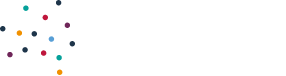 View Auntie Ellen’s Ngarrindjeri weaving video again. 
Record the steps in the weaving process in a way that will help you to remember and recall the steps.
Transfer the procedure to a flowchart. You can use paper and pencils or an app.
Digital Technologies Hub is brought to you by the Australian Government Department of Education. Creative Commons Attribution 4.0, unless otherwise indicated.
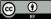 [Speaker Notes: Students record the steps while viewing the video again in whatever format or combination of recordings suits them. For example, this could be with words, images or symbols or a combination. 
Consider sharing the video link with students so that individuals can view and rewind the video as many times as they need to gather the information they feel is important to capture.
Students then have a go at transferring their procedure notes to a flowchart. This can be done using A3 or A4 paper and pencils or a word processing program with SmartArt options, such as Microsoft Word, Google Docs, or Apple Pages. 
(20 minutes)]
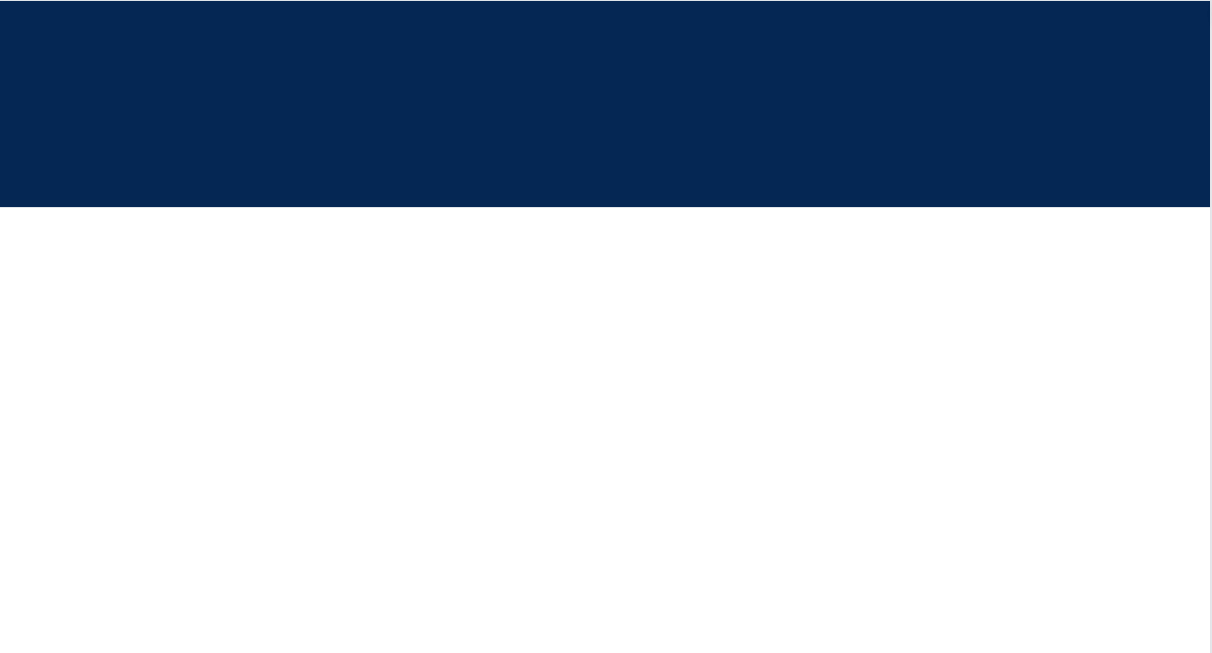 Test and get feedback
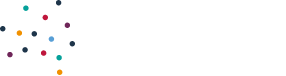 In pairs, take turns sharing your flowchart.  
Compare similarities and differences. Give each other feedback on ideas for improving the clarity of the flowchart. (5 minutes each)
Spend 5-10 minutes improving your flowchart based on the feedback and ideas from your chat with your partner.
Discuss as a class or with a new partner, any changes you made to your design and reasons. (5-10 minutes)
Digital Technologies Hub is brought to you by the Australian Government Department of Education. Creative Commons Attribution 4.0, unless otherwise indicated.
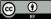 [Speaker Notes: Ask students to share their flowchart with a peer (pairs).
Students compare differences and similarities. (10 minutes: 5 minutes each person)
Provide an opportunity for students to iterate and improve their flowchart after discussing and sharing with a peer. (5–10 minutes)
Students share their flowchart in a second round of pairs and discuss things they improved or would do differently next time to improve readability or flow. For example: Did you start or finish in different places? Give your reasons for starting or ending the process where you did.
Discuss as a class: What other types of tasks might an algorithm or flowchart be helpful for? For example, teaching a grandparent how to set the clock on the microwave. Finally, connect the process of creating a flowchart to algorithms and computational thinking by … or have a discussion about how machine learning might use flowcharts to learn new tasks and processes for handling data or information.
(20–30  minutes)]
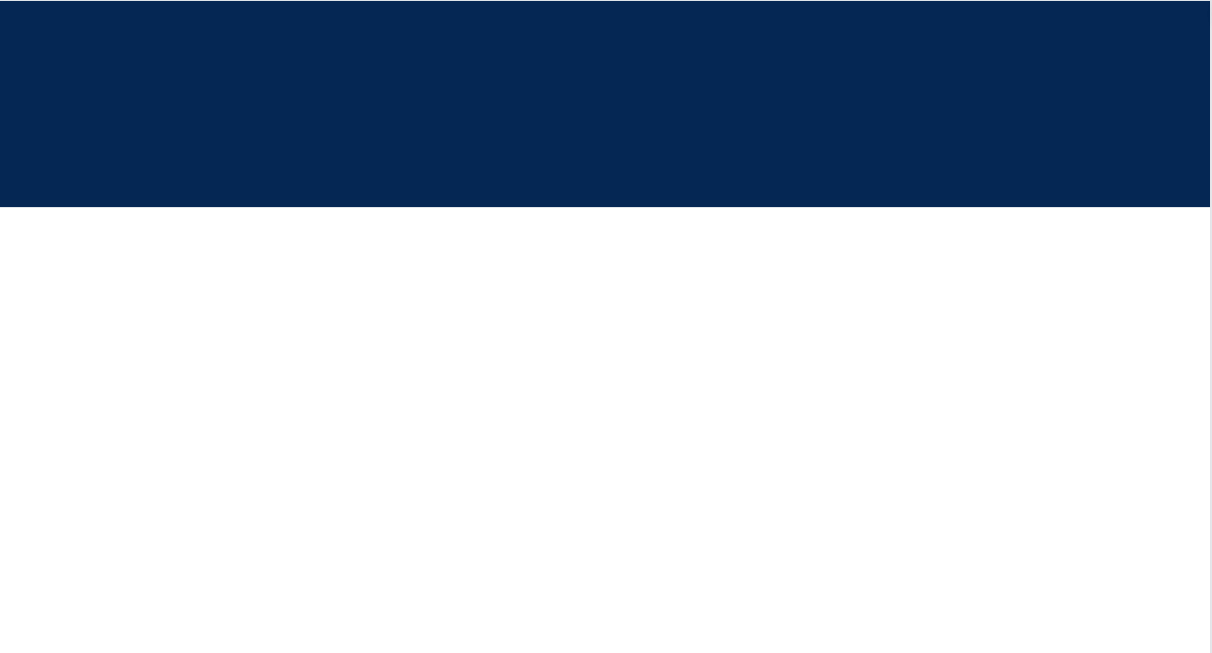 Code.org
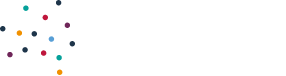 View a code.org video about algorithms.
Real-life Algorithms: Planting a Seed
Digital Technologies Hub is brought to you by the Australian Government Department of Education. Creative Commons Attribution 4.0, unless otherwise indicated.
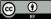 [Speaker Notes: View this code.org video if your class could benefit from extra information about algorithms. 
https://studio.code.org/s/course1/lessons/6/levels/1]